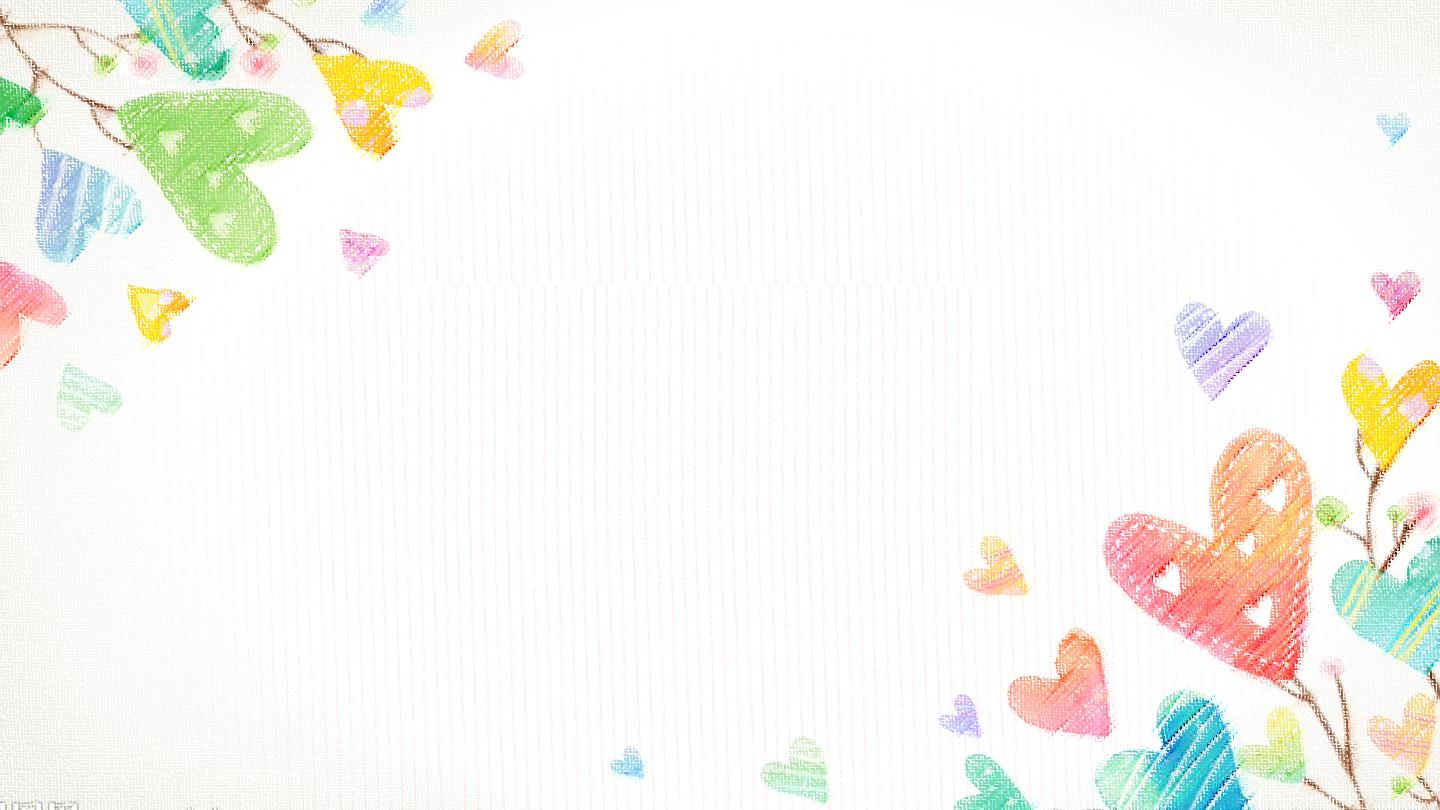 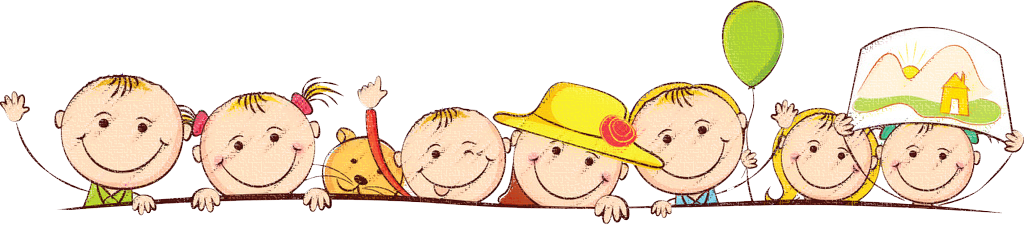 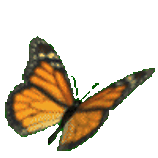 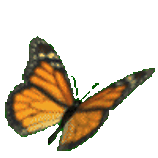 Chào mừng các em đến với tiết Tiếng Việt
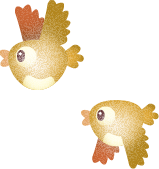 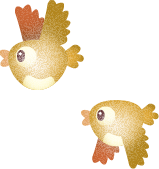 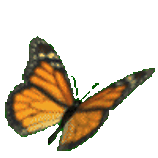 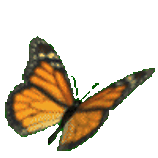 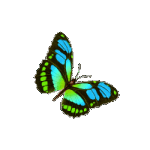 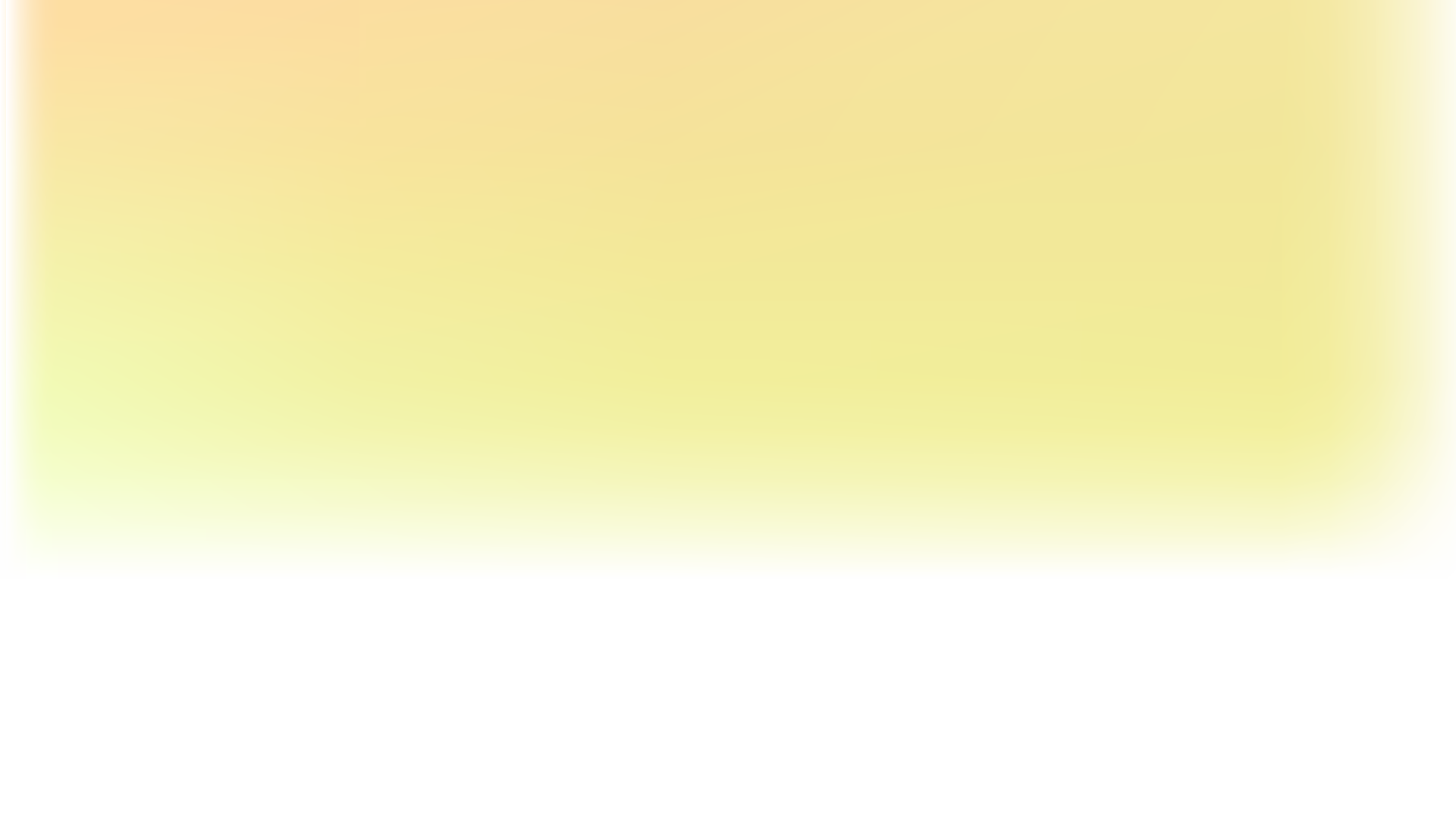 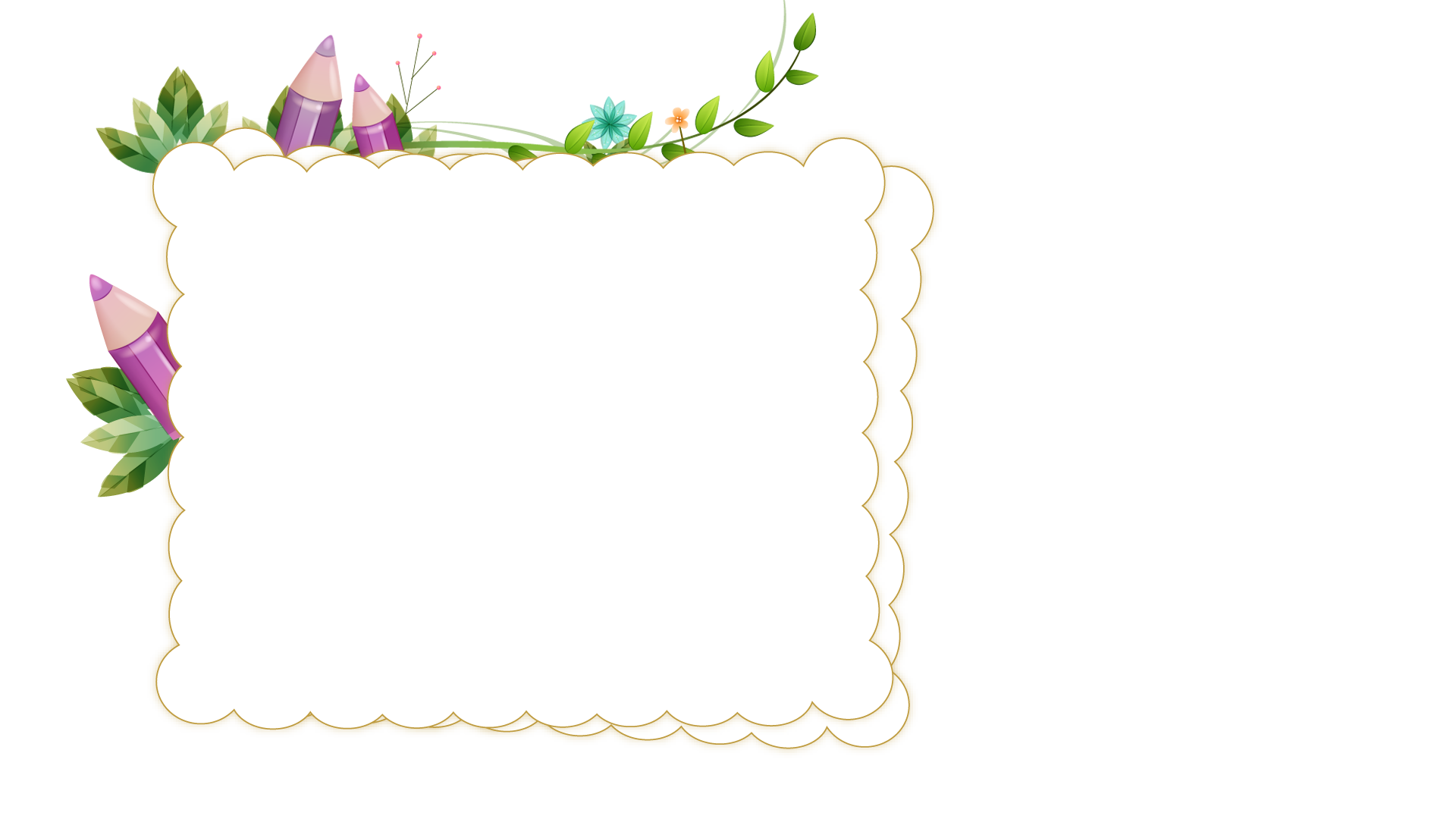 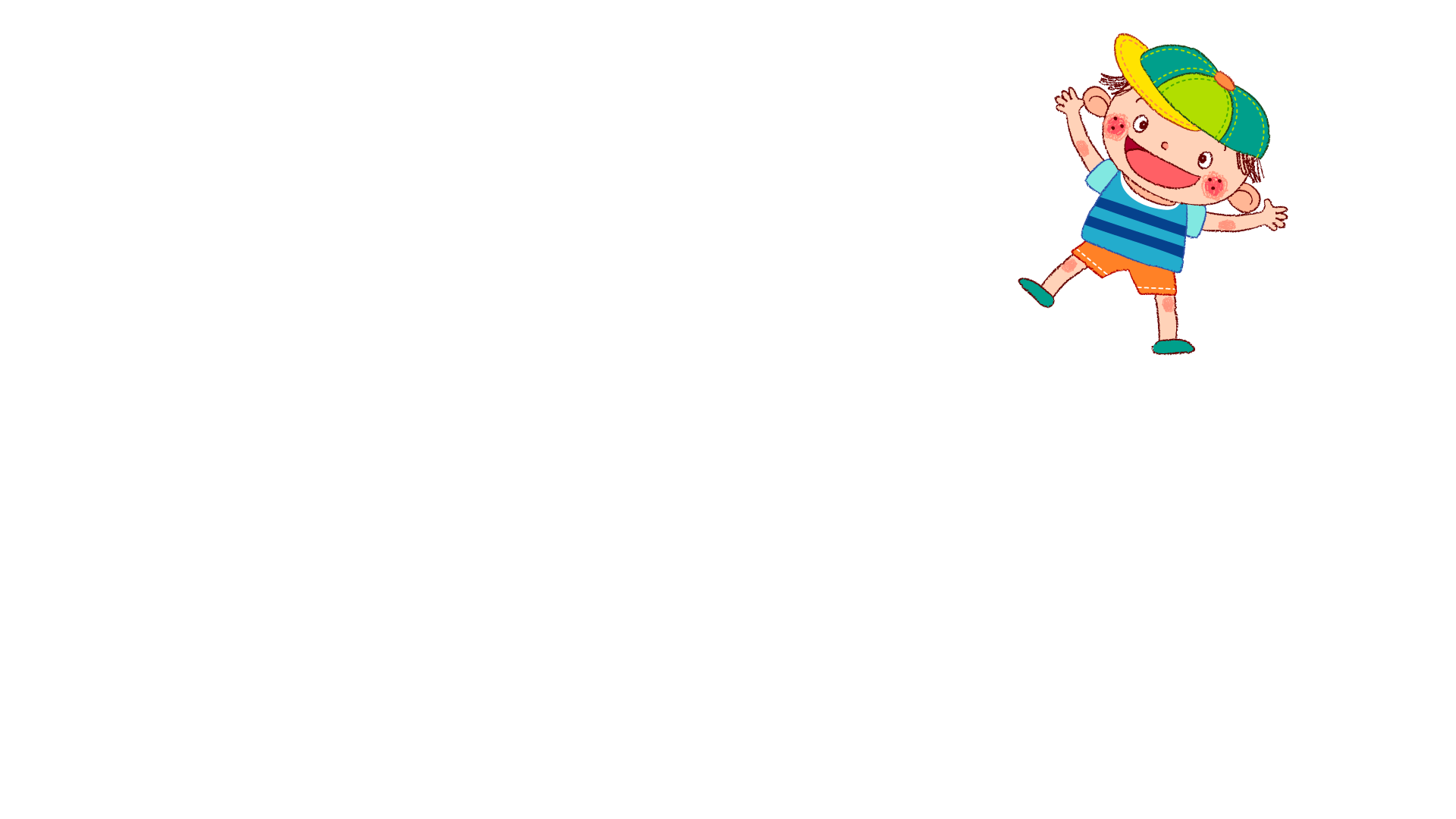 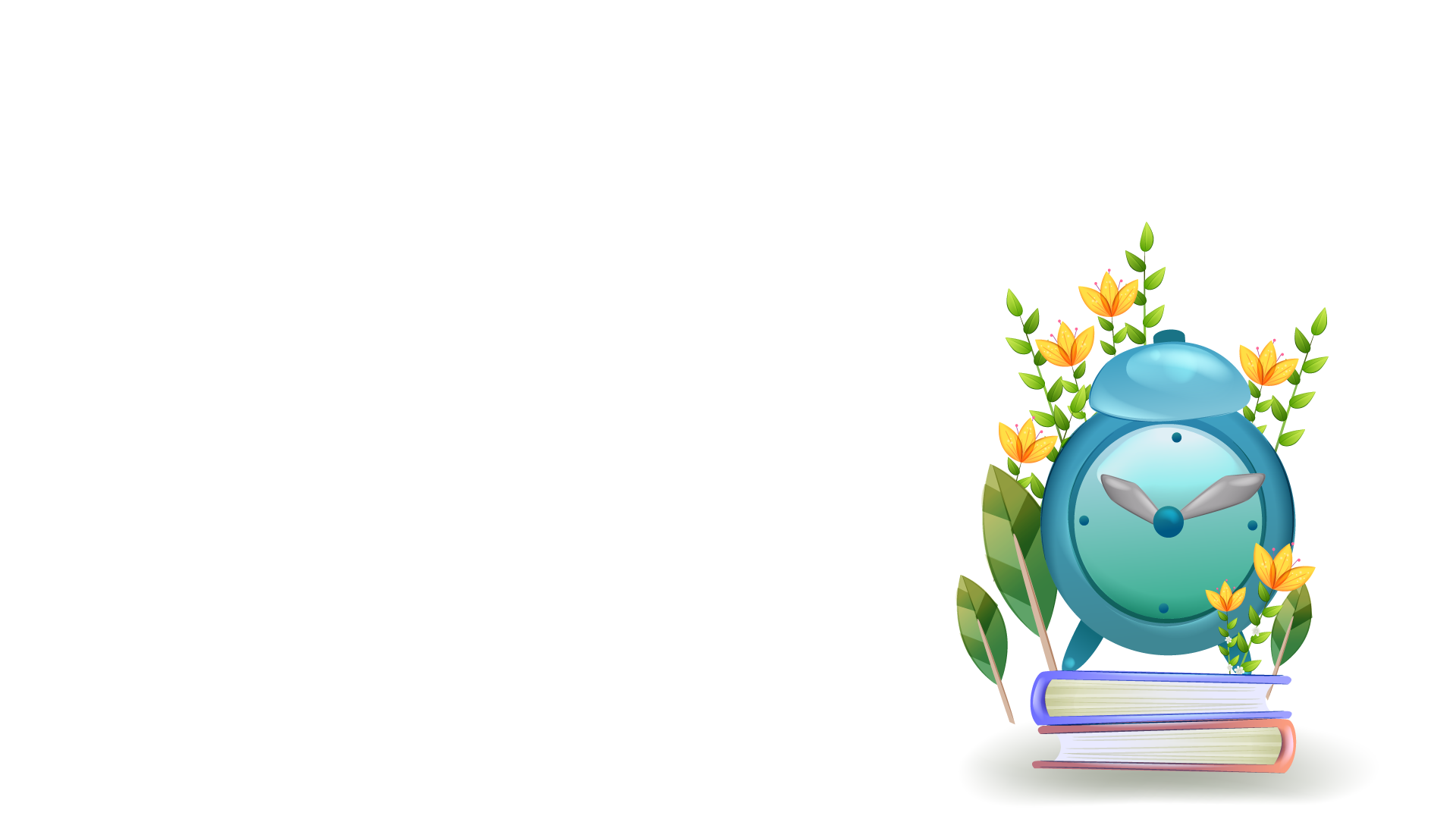 Viết chữ hoa V
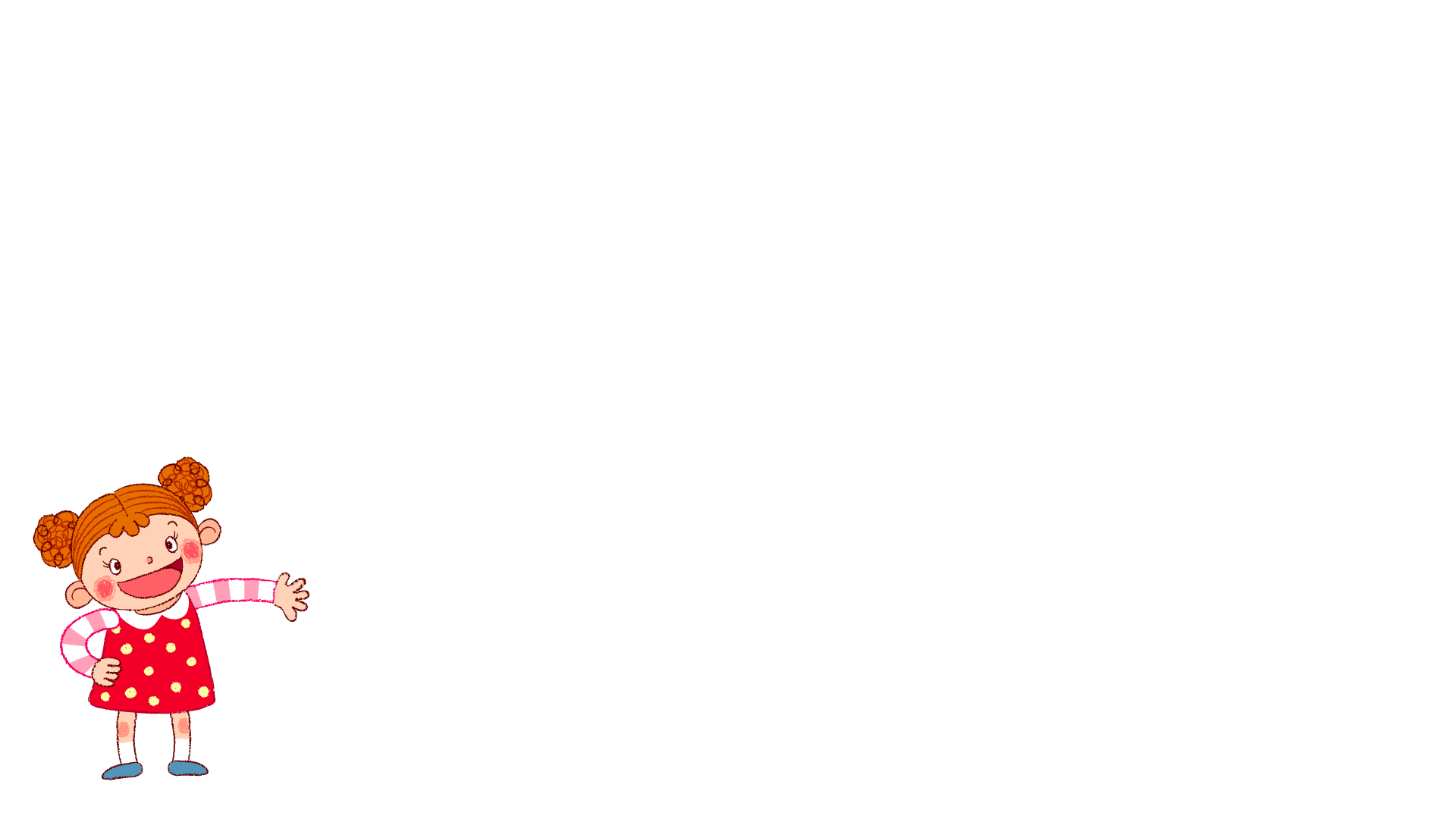 Yêu cầu cần đạt
- Viết đúng chữ  V cỡ vừa và cỡ nhỏ.
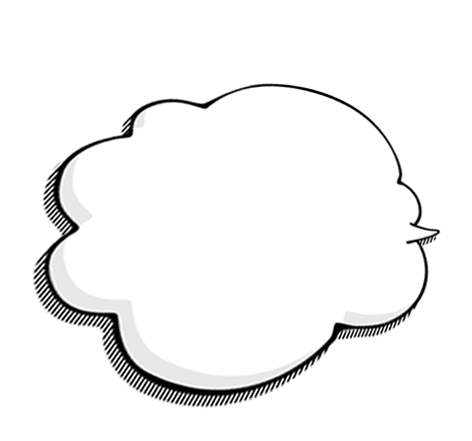 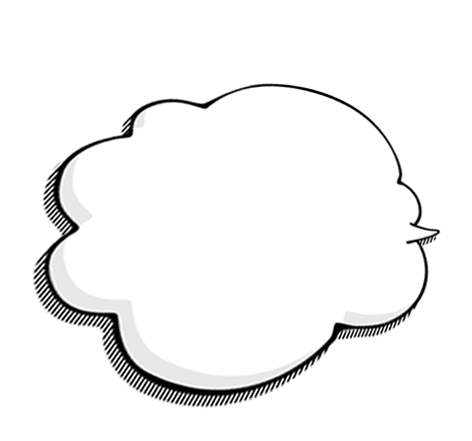 03
01
Viết đúng câu ứng dụng: 
	Vườn cây quanh năm xanh tốt.
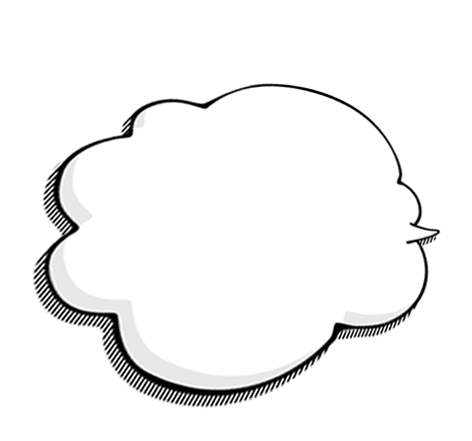 02
- Rèn cho mình tính kiên trì và cẩn thận khi viết.
Đường kẻ ngang 4
Đường kẻ ngang 6
Chữ hoa       cỡ vừa cao 5 li.
Đường kẻ ngang 5
Đường kẻ ngang 2
Đường kẻ ngang 3
Đường kẻ ngang 1
Chữ hoa      cỡ vừa cao mấy li?
Chữ hoa    cỡ vừa gồm mấy đường kẻ ngang ?
Chữ hoa       cỡ vừa gồm 6 đường kẻ ngang.
* Hoạt động 1: Viết chữ hoa
5 li
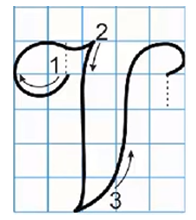 - Chữ hoa V gồm có mấy nét?
- Có 3 nét.
+ Nét 1: là kết hợp của 2 nét cơ bản – nét cong trái và nét lượn ngang.
- Đó là những nét nào?
+ Nét 2: là nét lượn dọc.
+ Nét 3: là nét móc xuôi phải.
2
1
- Nét 1 của chữ hoa V, giống nét 1 của các chữ hoa ta nào đã học?
- Giống nét 1 của các chữ hoa H, I, K.
3
Viết ứng dụng
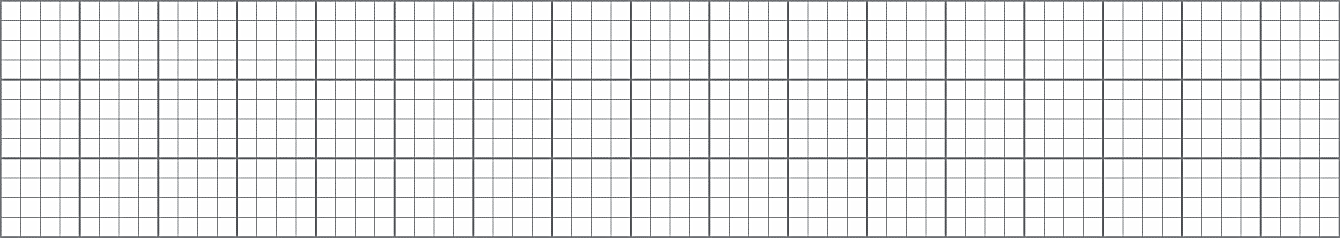 VưŊ cây Ǖίaζ wăm xaζ Ǉō .
a. Chữ cái nào được viết hoa? 
  Chữ  V
b. Những chữ cái nào cao 2.5 li ?
 Chữ V, y, h
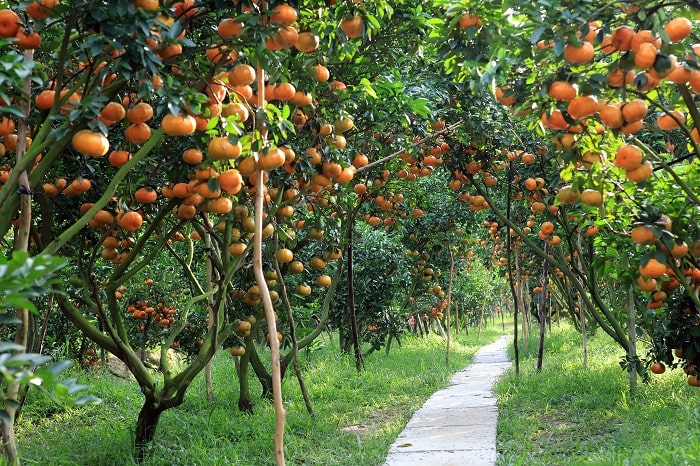 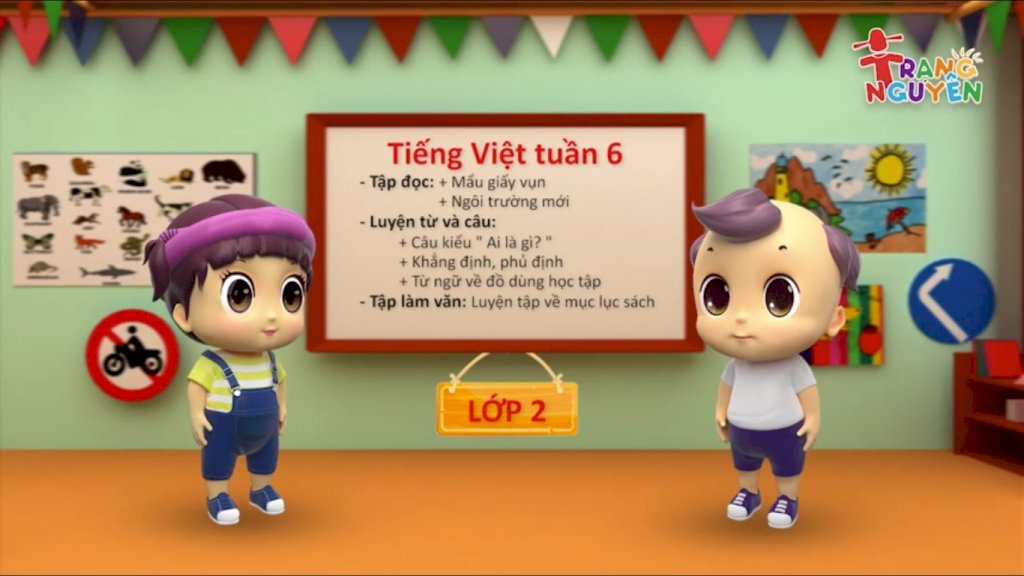 Vận dụng
Hôm nay, con học bài gì ?
Sau bài học, con cảm nhận thế nào ?
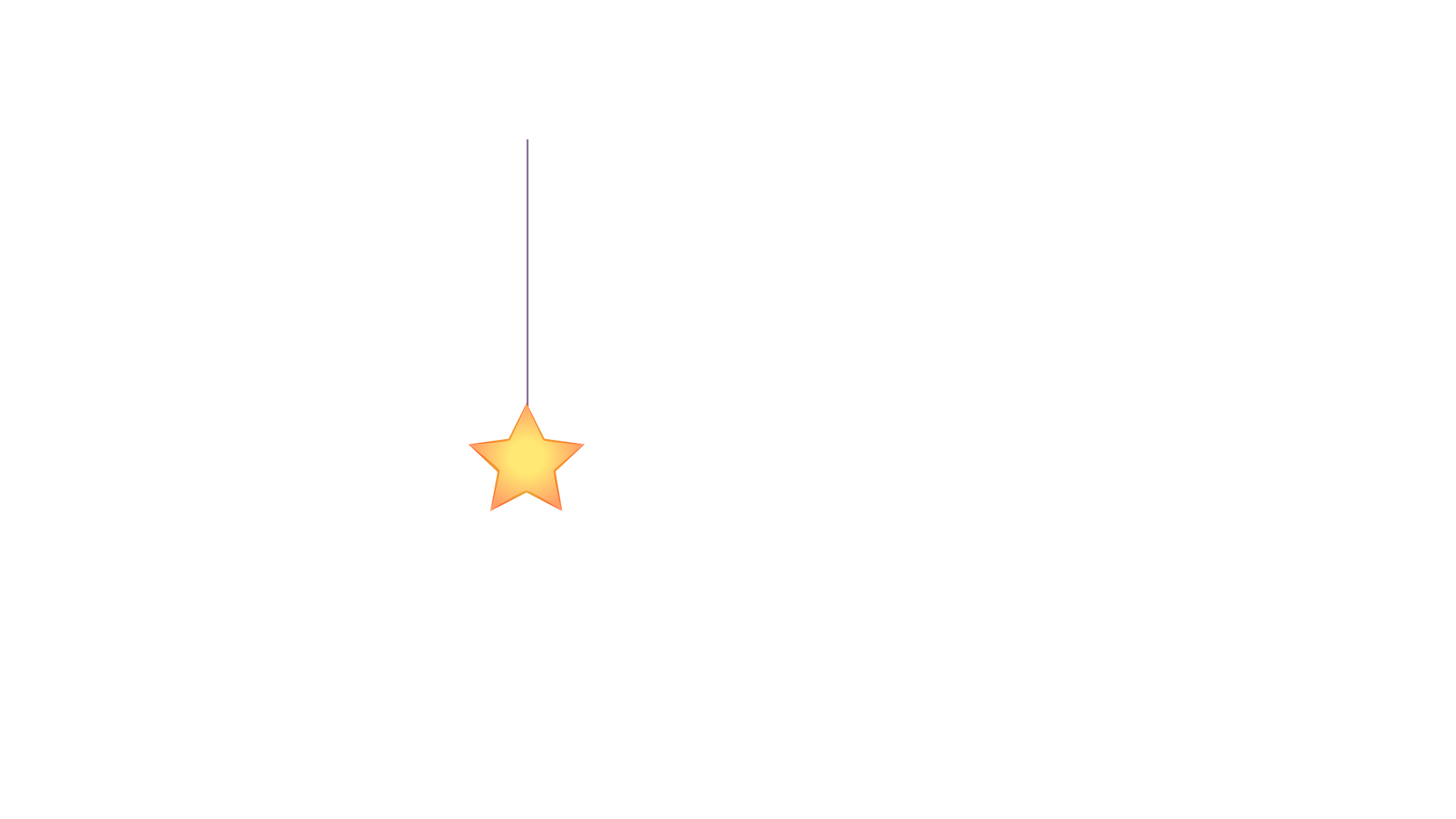 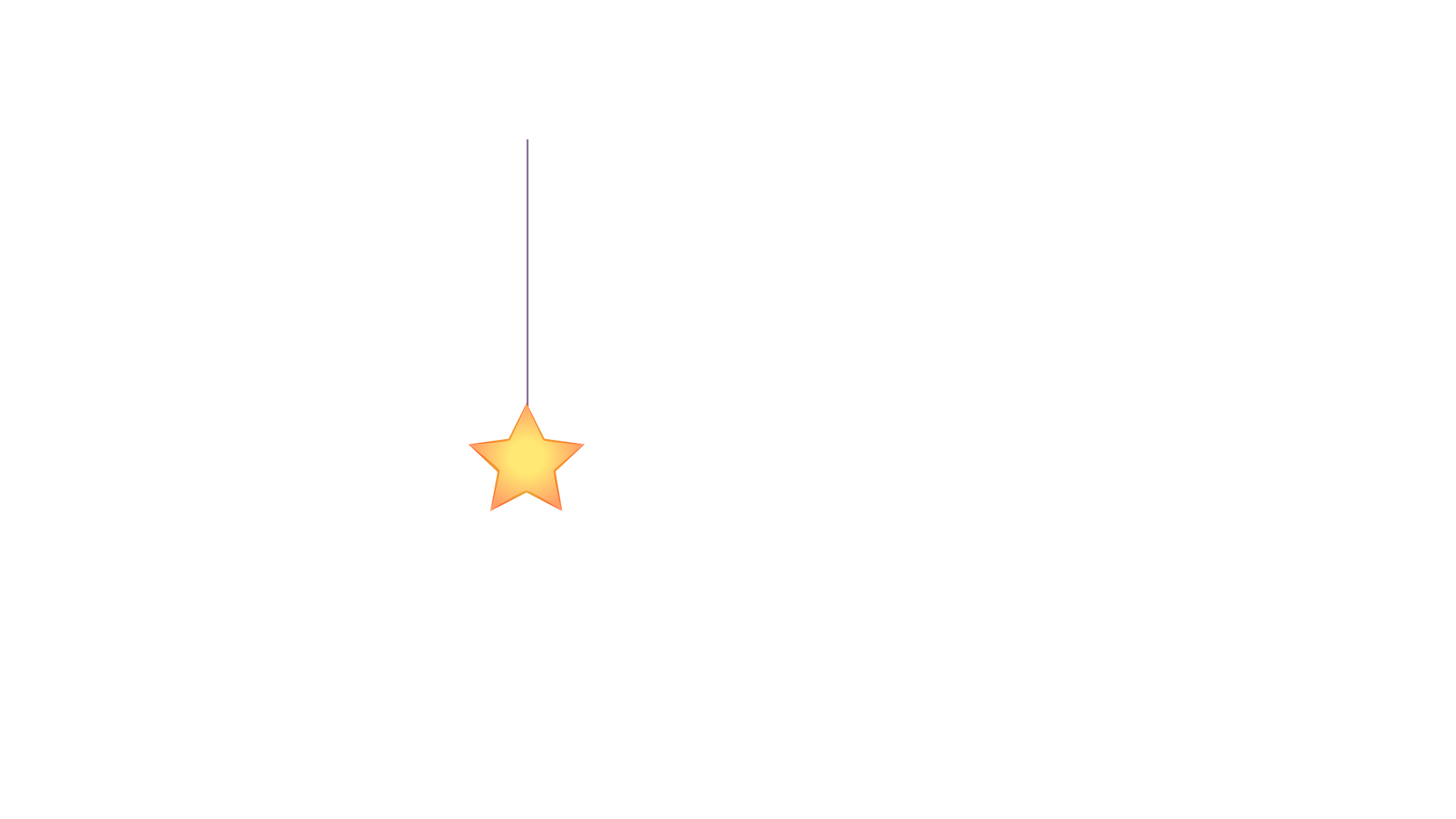 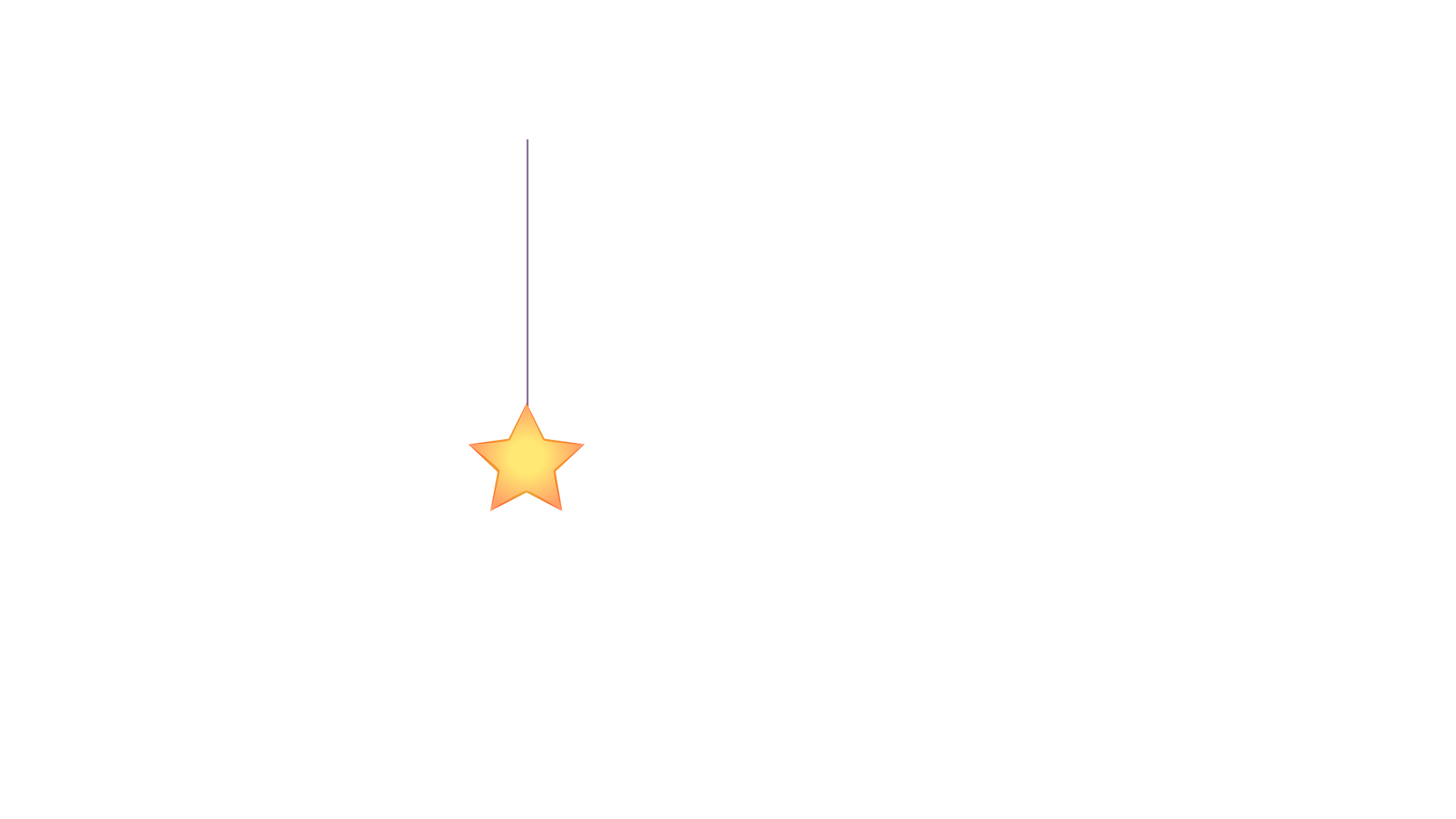 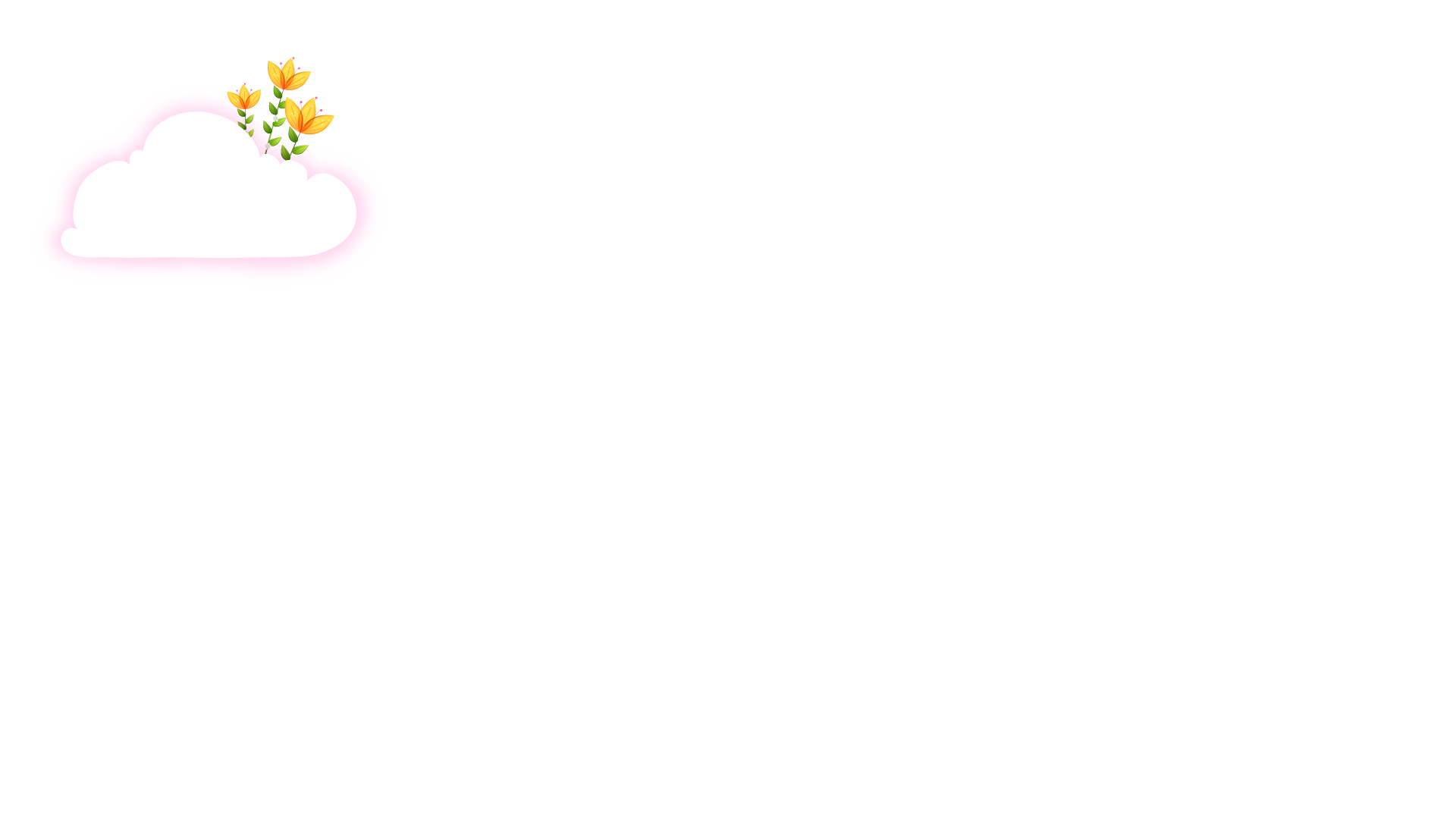 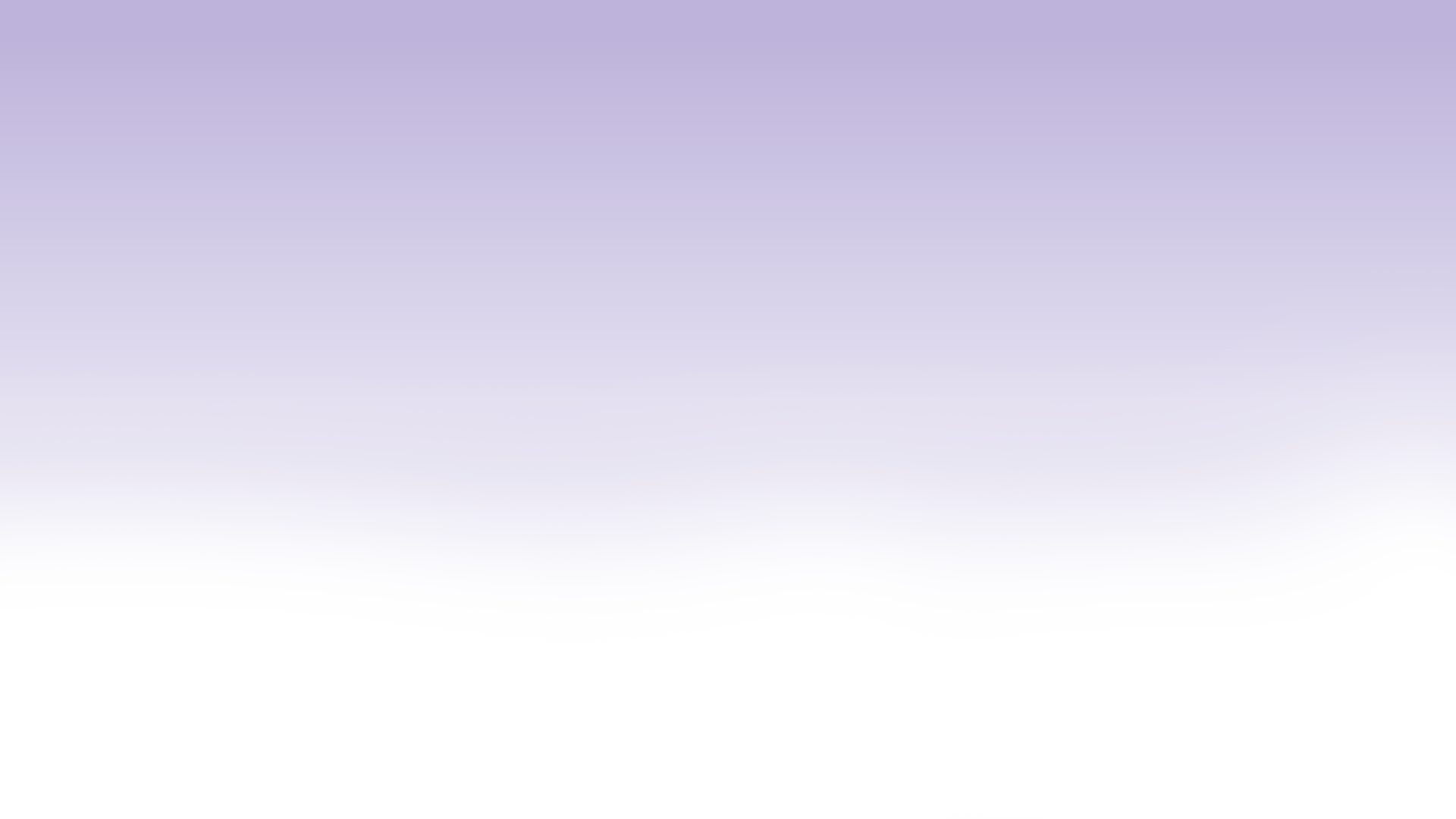 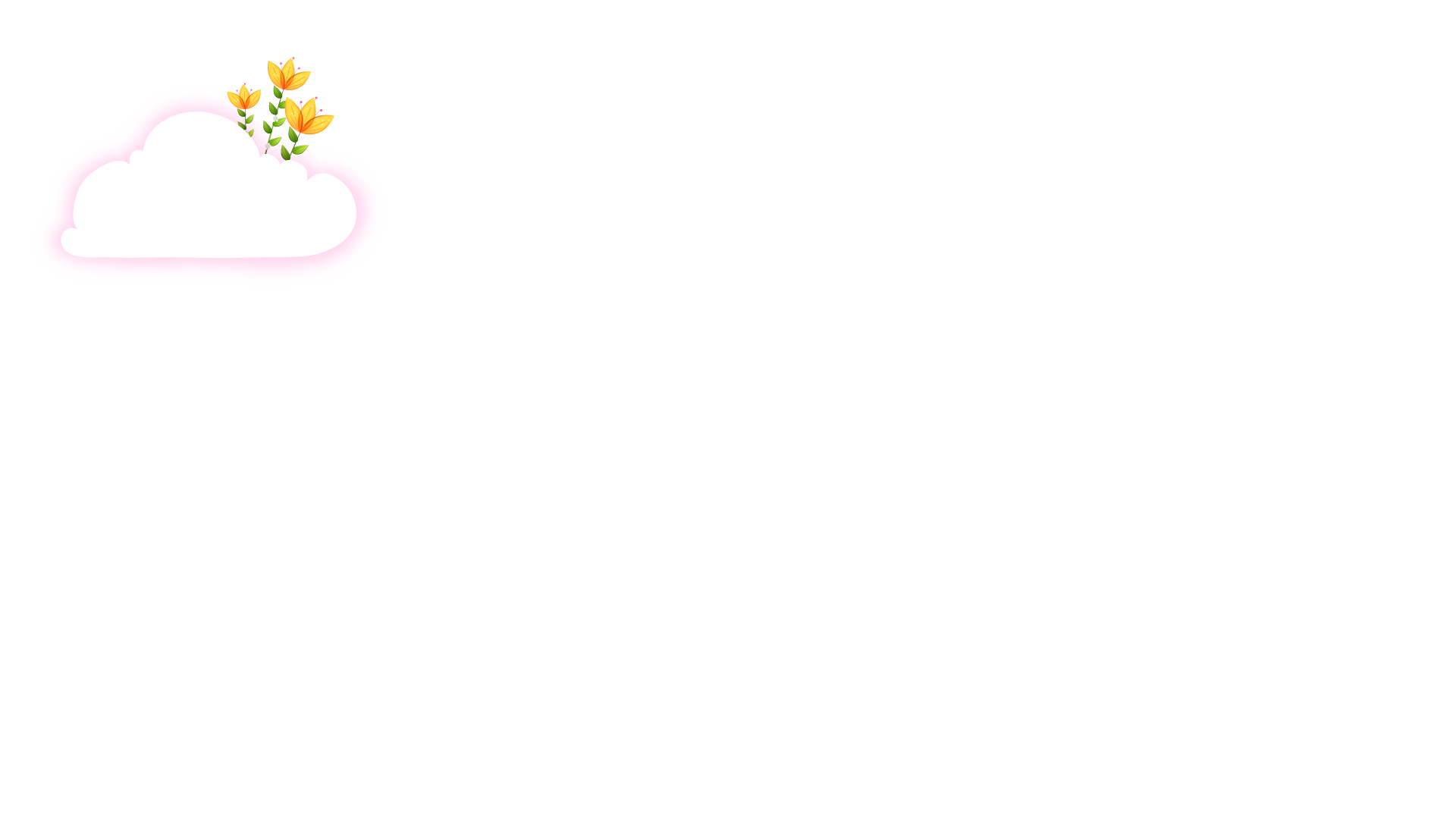 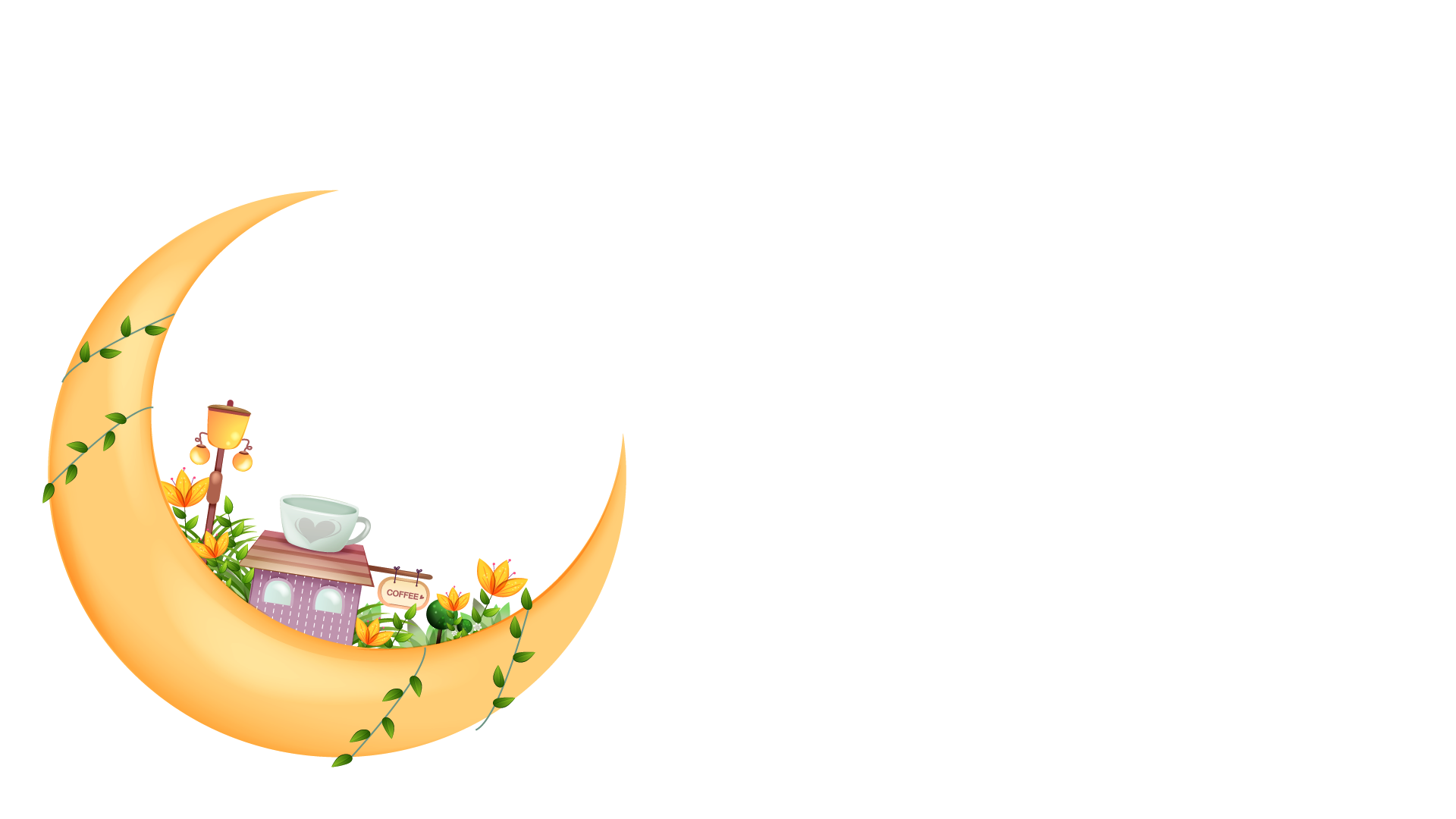 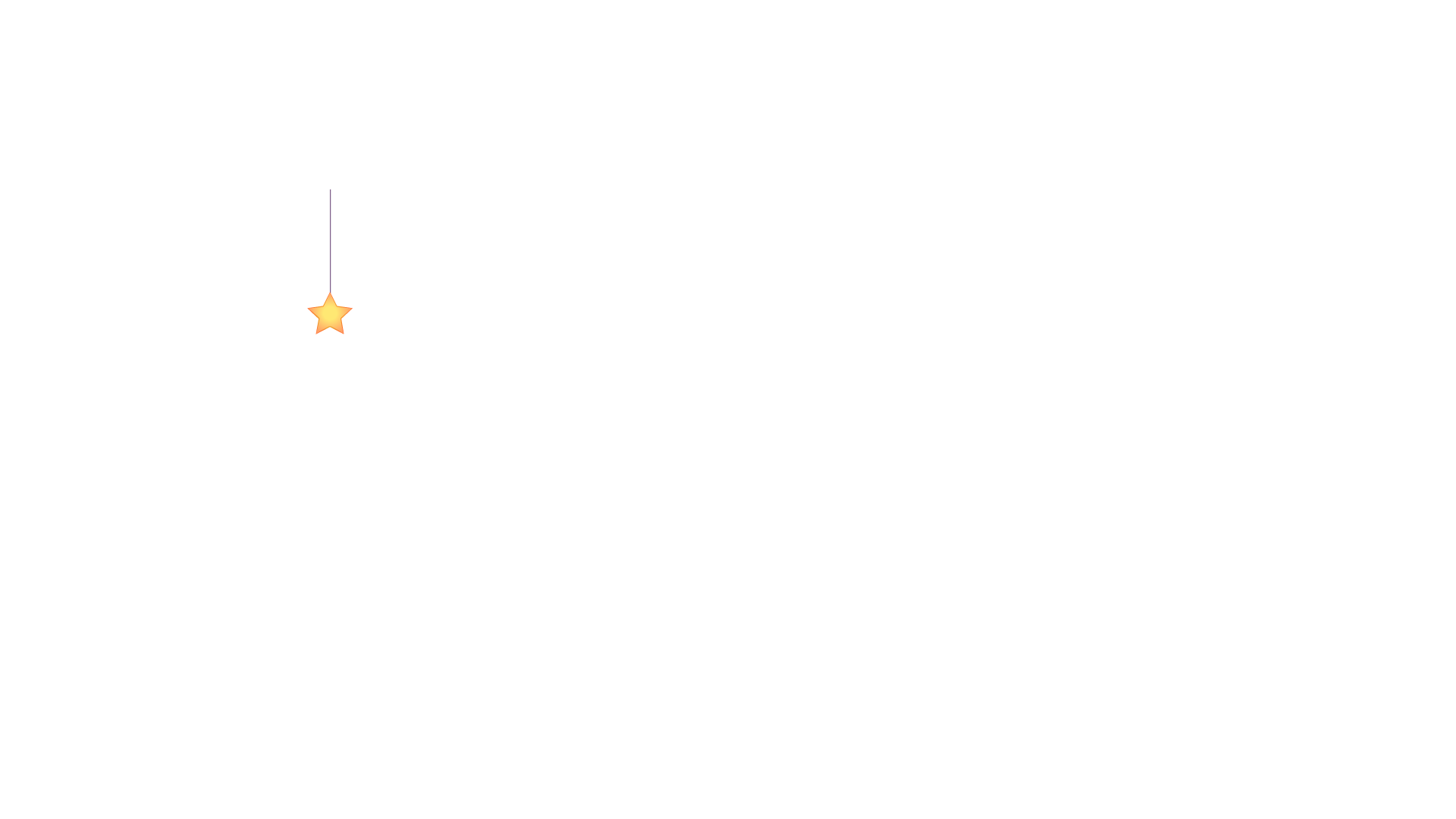 Kết nối
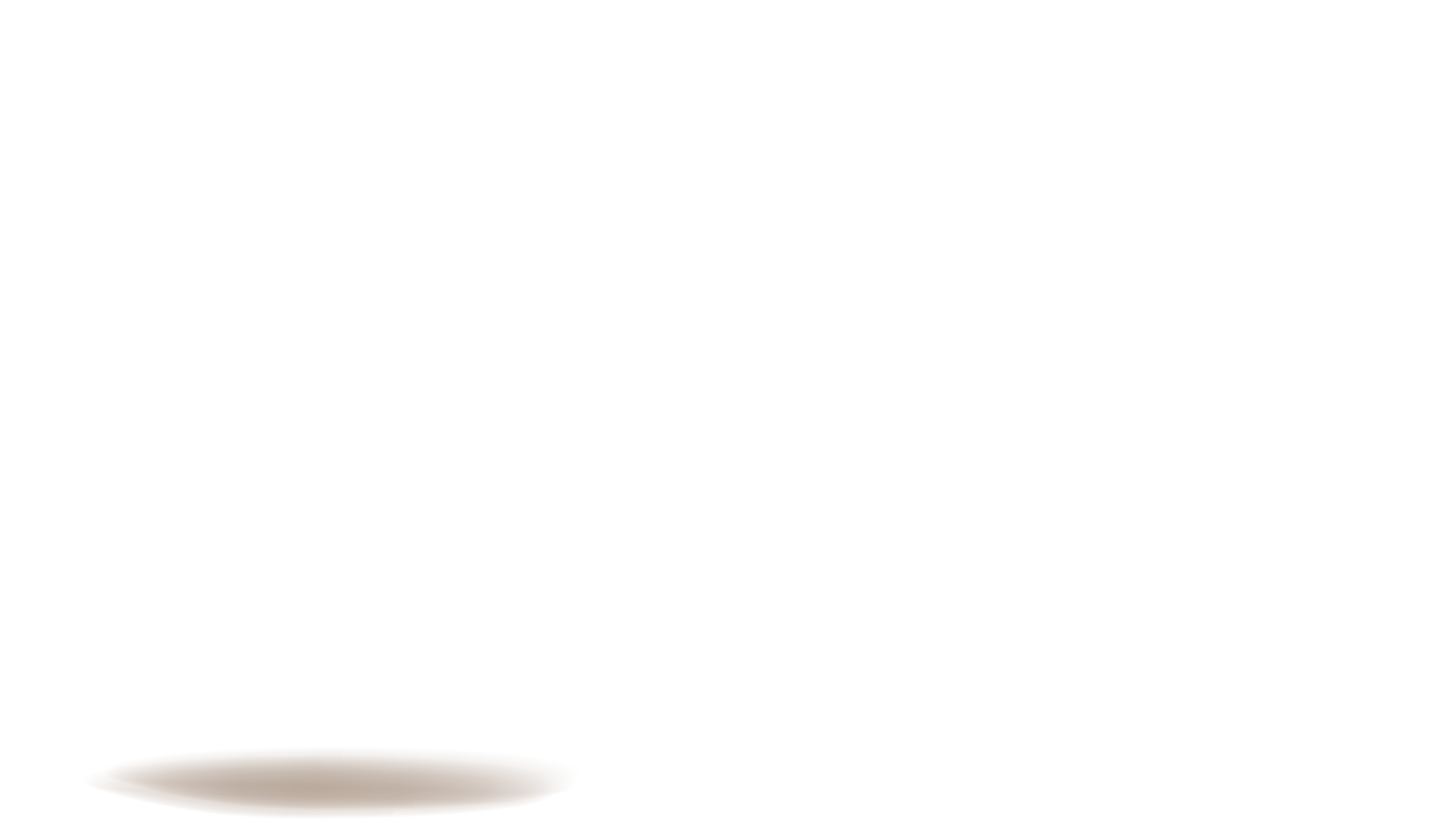 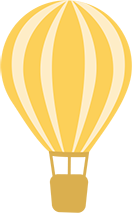 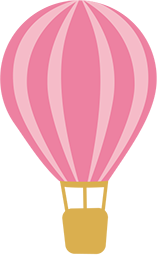 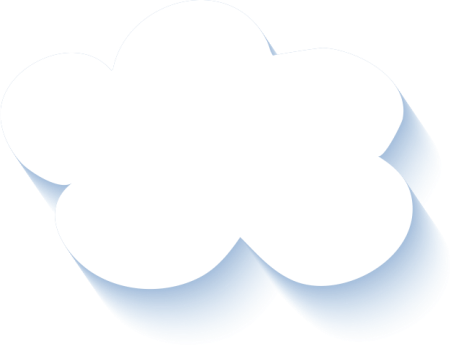 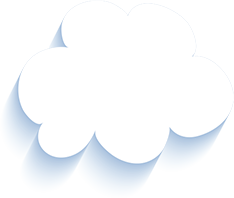 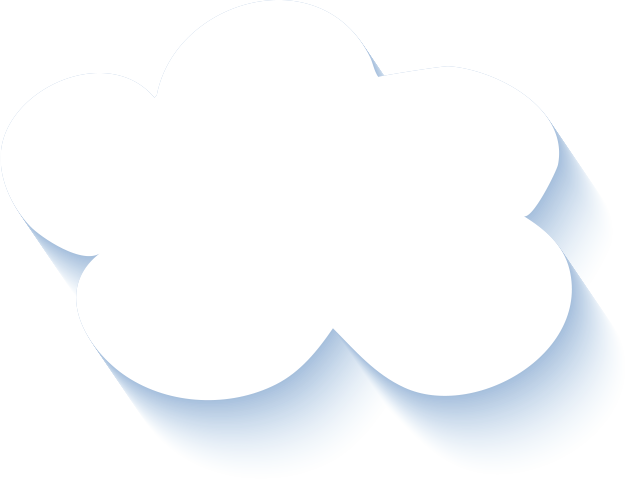 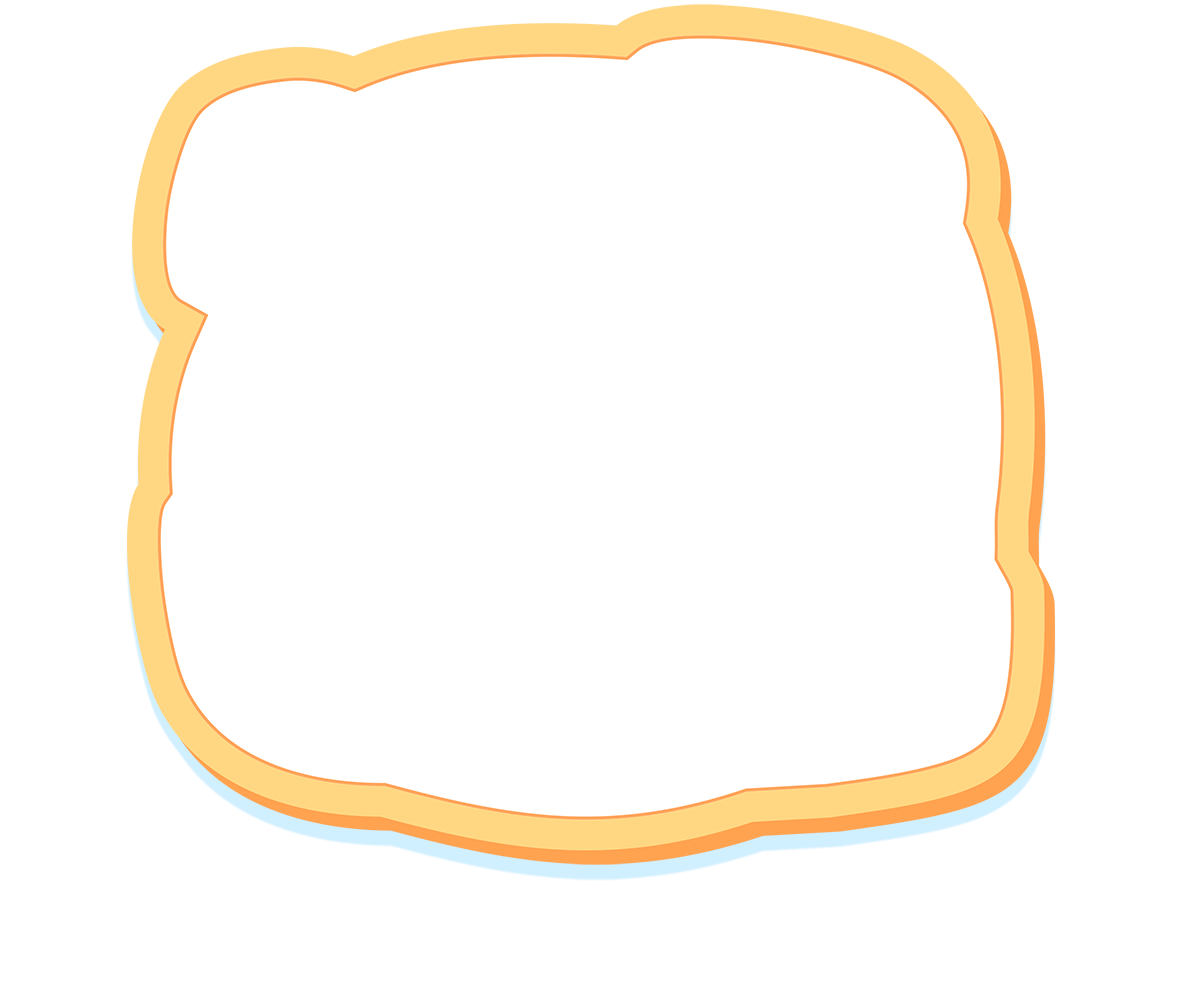 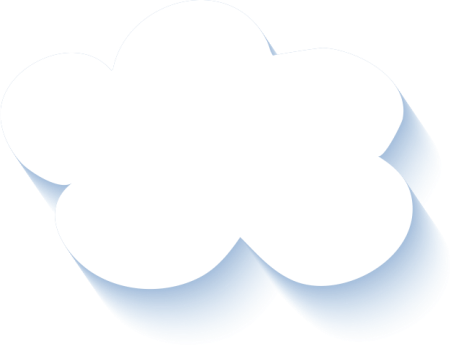 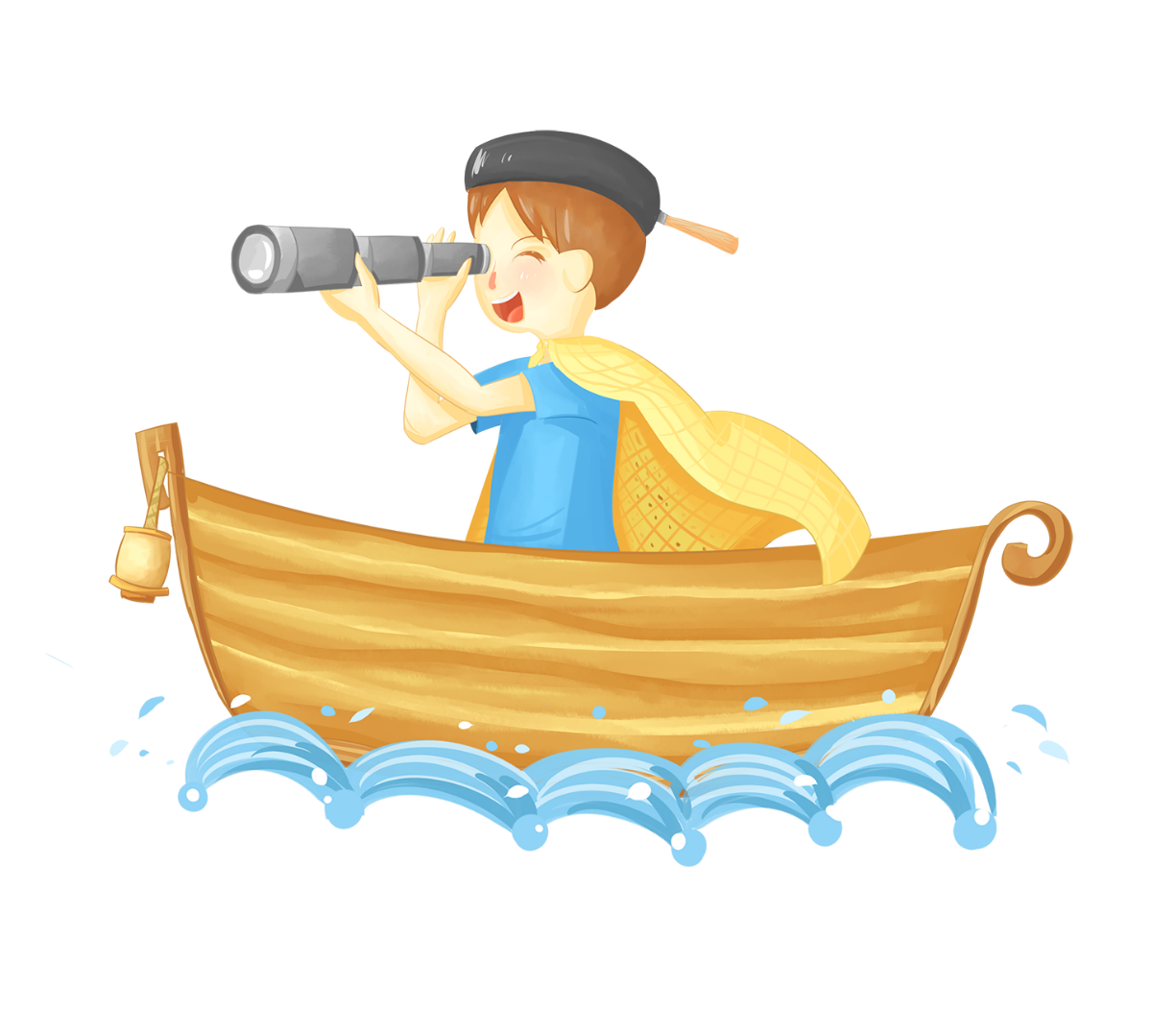 CHÀO TẠM BIỆT 
CÁC CON!
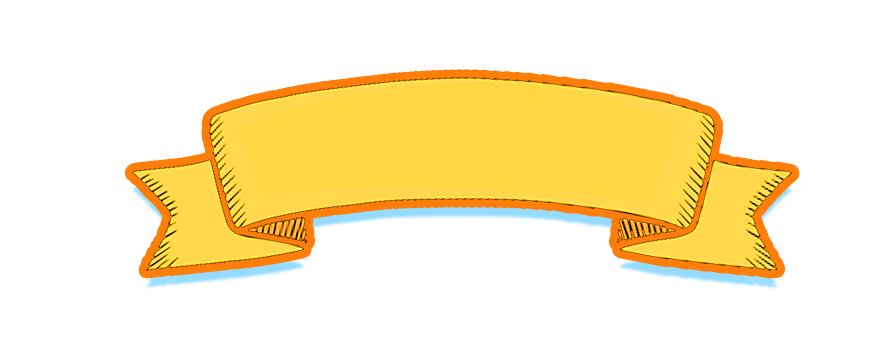